Sumblr: Continuous Summarization of Evolving Tweet Streams
Date： 2014/08/11
Author ： Lidan Shou, Zhenhua Wang, Ke Chen, Gang Chen
Source： SIGIR’13
Advisor:  Jia-ling Koh
Speaker： Sz-Han,Wang
Outline
Introduction
Method
Tweet Stream Clustering
High-level Summarization
Experiment
Conclusion
2
Introduction
With the explosive growth of microblogging services, short text messages (also known as tweets) are being created and shared at an unprecedented rate.

Tweets in its raw form can be incredibly informative, but also overwhelming.

Plowing through so many tweets for interesting contents would be a nightmare, not to mention the enormous noises and redundancies that one could encounter.
3
Introduction
In this paper, we study continuous tweet summarization as a solution.
Traditional document summarization methods focus on static and small-scale data.
Propose a novel prototype called Sumblr ( SUMmarization By stream cLusteRing) for tweet streams.
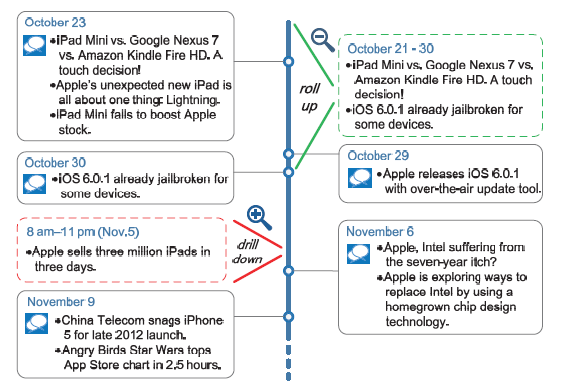 4
A timeline example for topic “Apple”
Framework
5
Outline
Introduction
Method
Tweet Stream Clustering
High-level Summarization
Experiment
Conclusion
6
Tweet Cluster Vector
TF-IDF score
7
Tweet Cluster Vector
t1-Alice: a b c b e a e b. 
t2-Tim  : a c c d d b e.    
t3-Judy: b c d e a a a.    
t4-Tina : b b d e e b b.    
t5-Sam : c c c b b b .
Suppose m=3:
ft_set = {t2, t1, t3}
8
Pryamidal Time Frame
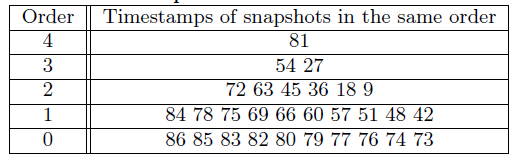 9
Tweet Stream Clustering
Intialization
Use a k-means clustering algorithm to create the initial clusters
Incremental Clustering
t1, t2, t3, t4, t5
t6, t7, t8
t9, t10
c1
c2
c3
TVC(1)
Max
Sim(c1,t)
MaxSim(c1, t) < MBS
	→ t is upgraded to a new cluster
MaxSim(c1, t) ≥ MBS 
	→ t is added to its closest cluster
Sim(c2,t)
t
TVC(2)
Sim(c3,t)
TVC(3)
10
Tweet Stream Clustering
Restrict the number of active clusters
Deleting Outdated Clusters -  periodical examination
Avgp > threshold → remove the cluster
Merging Clusters - memory limit is reached
Merging process continues until there are only mc percentage of the original clusters left
threshold=3 days, p=10
Suppose mc=0.7, Remove:10*(1-0.7)=3 cluster
Before Merging:c1,c2,c3,c4,c5,c6,c7,c8,c9,c10
{c1,c2}
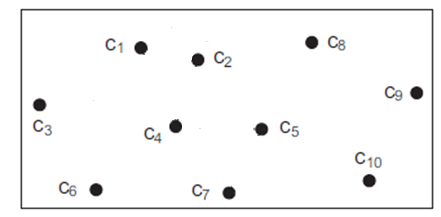 {c1,c2,c4}
{c5,c7}
After Merging:{c1,c2,c4},c3,{c5,c7},c6,c8,c9,c10
11
High-level Summarization
Online summaries 
Retrieved directly from the current clusters maintained in the memory
Historical summaries
Retrieved two snapshots from PTF
TCV-Rank Summarization
12
TCV-Rank Summarization
Generate input cluster








Gather tweets from the ft_sets in D(c) as a set T
S(ts1)
S(ts2)
TCV(C6)
TCV(C5)
TCV(C4)
TCV(C1-C4)
TCV(C1-C4)
TCV(C2)
TCV(C3)
TCV(C1)
TCV(C2)
TCV(C3)
TCV(C4)
TCV(C5)
TCV(C6)
ft_set:{t11}
ft_set:{t1,t2,t8}
ft_set:{t9,t10}
ft_set:{t1,t2,t3}
ft_set:{t6,t7}
ft_set:{t4,t5}
ft_set:{t1,t2,t8}
ft_set:{t3}
ft_set:{t3}
ft_set:{t4,t5}
ft_set:{t6,t7}
ft_set:{t9,t10}
ft_set:{t11}
the ending timestamp of the duration
the beginning timestamp of the duration
T={t1,t2,t3,t4,t5,t6,
      t7,t8,t9,t10,t11}
input cluster D(c)
13
TCV-Rank Summarization
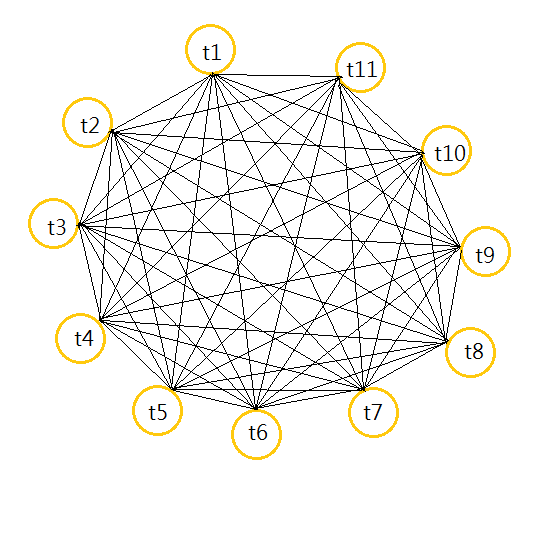 T={t1,t2,t3,t4,t5,t6,t7,t8,t9,t10,t11}
14
LexRank
Matrix M
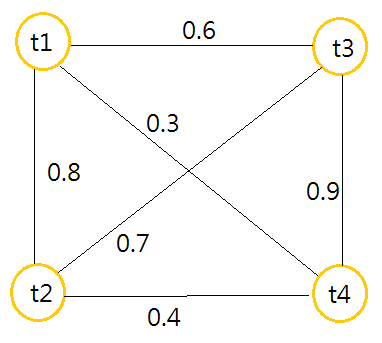 Sim[i][j] > t
(t=0.5)
pt+1=MTpt
15
Topic Evolvement Detection
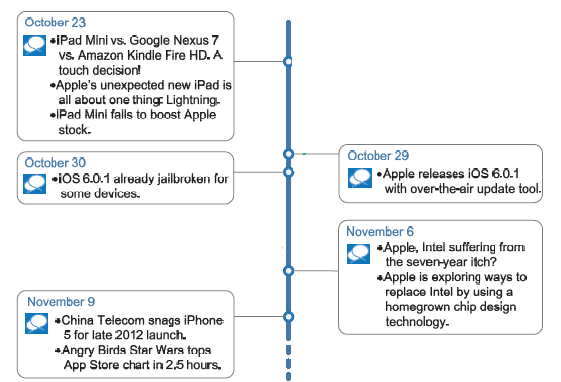 Sp
Current summary
Add to timeline
Sc
current summary
The iPhone 6 release date will be in 2014
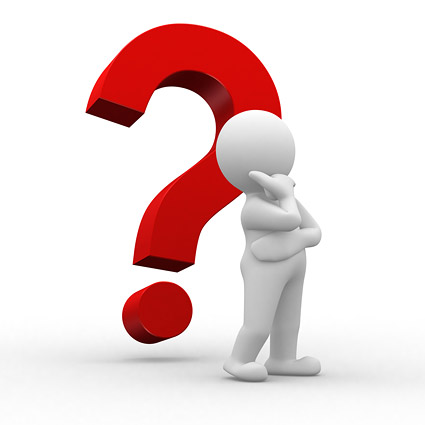 16
Outline
Introduction
Method
Tweet Stream Clustering
High-level Summarization
Experiment
Conclusion
17
Experiment
Datasets




Baseline
ClusterSum
LexRank
DSDR
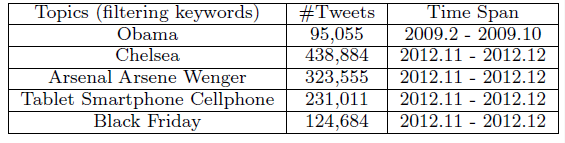 18
Experiment
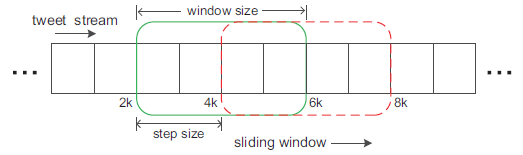 windows size=20000
step size=4000~20000
19
Outline
Introduction
Method
Tweet Stream Clustering
High-level Summarization
Experiment
Conclusion
20
Conclusion
Proposed a prototype called Sumblr which supported continuous tweet stream summarization.

Sumblr employed a tweet stream clustering algorithm to compress tweets into TCVs and maintain them in an online fashion.

Used a TCV-Rank summarization algorithm for generating online summaries and historical summaries with arbitrary time durations.

The topic evolvement could be detected automatically, allowing Sumblr to produce dynamic timelines for tweet streams.

For future work, we aim to develop a multi-topic version of Sumblr in a distributed system, and evaluate it on more complete and large-scale datasets.
21